Action and Implementation
Before
After
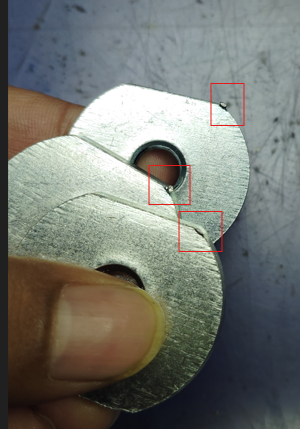 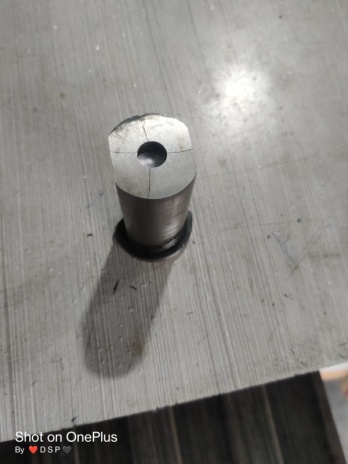 Not Ok part
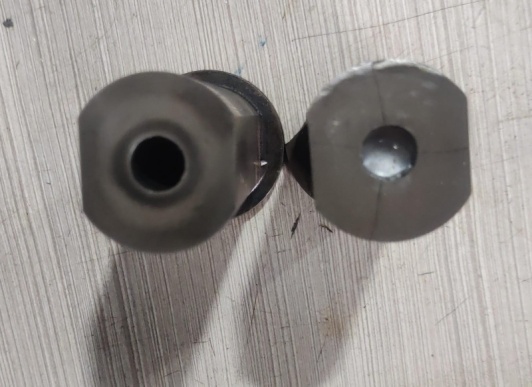 Not Ok TOOL Punch
Ok TOOL Punch
Prepare by : M/s. Saptagiri Engieering pvt.ltd.